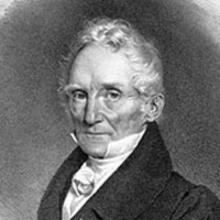 MohsNom complet: FriedrichNationalité: AllemandPériode de temps: 1773 à 1839Découverte: l’échelle de dureté des minéraux
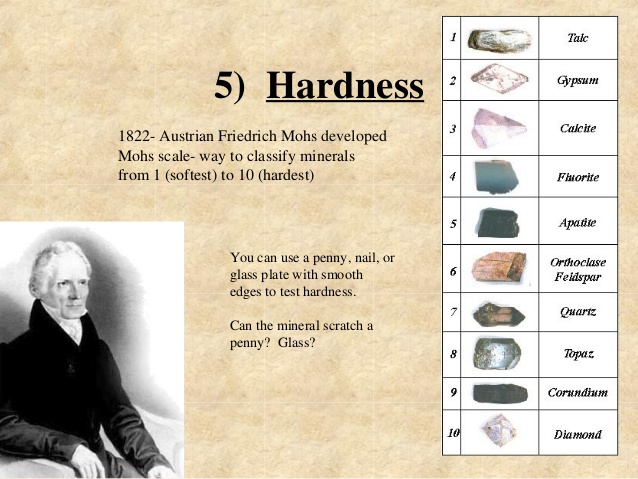 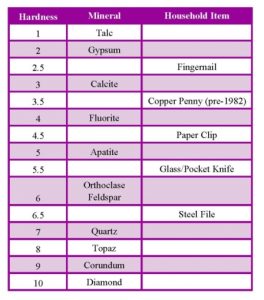 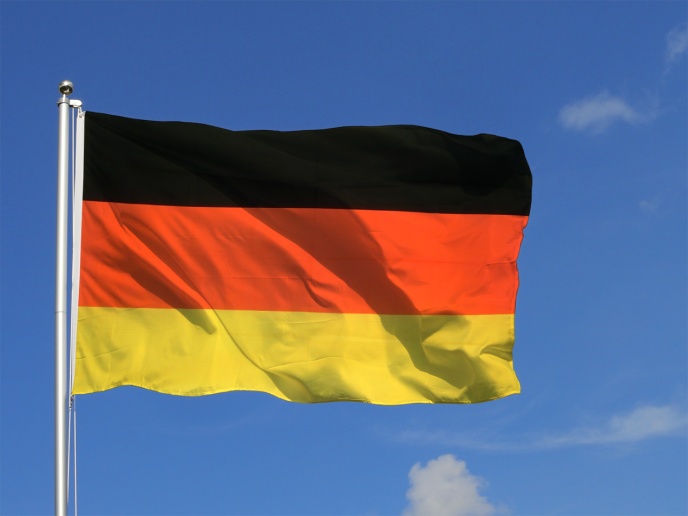